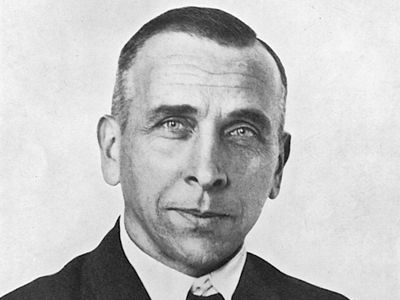 Alfred Wegener
Jade Sylvain
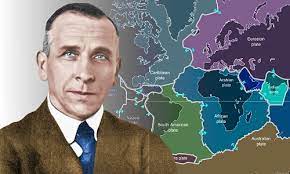 Période de temps
1 novembre 1880 - novembre 1930
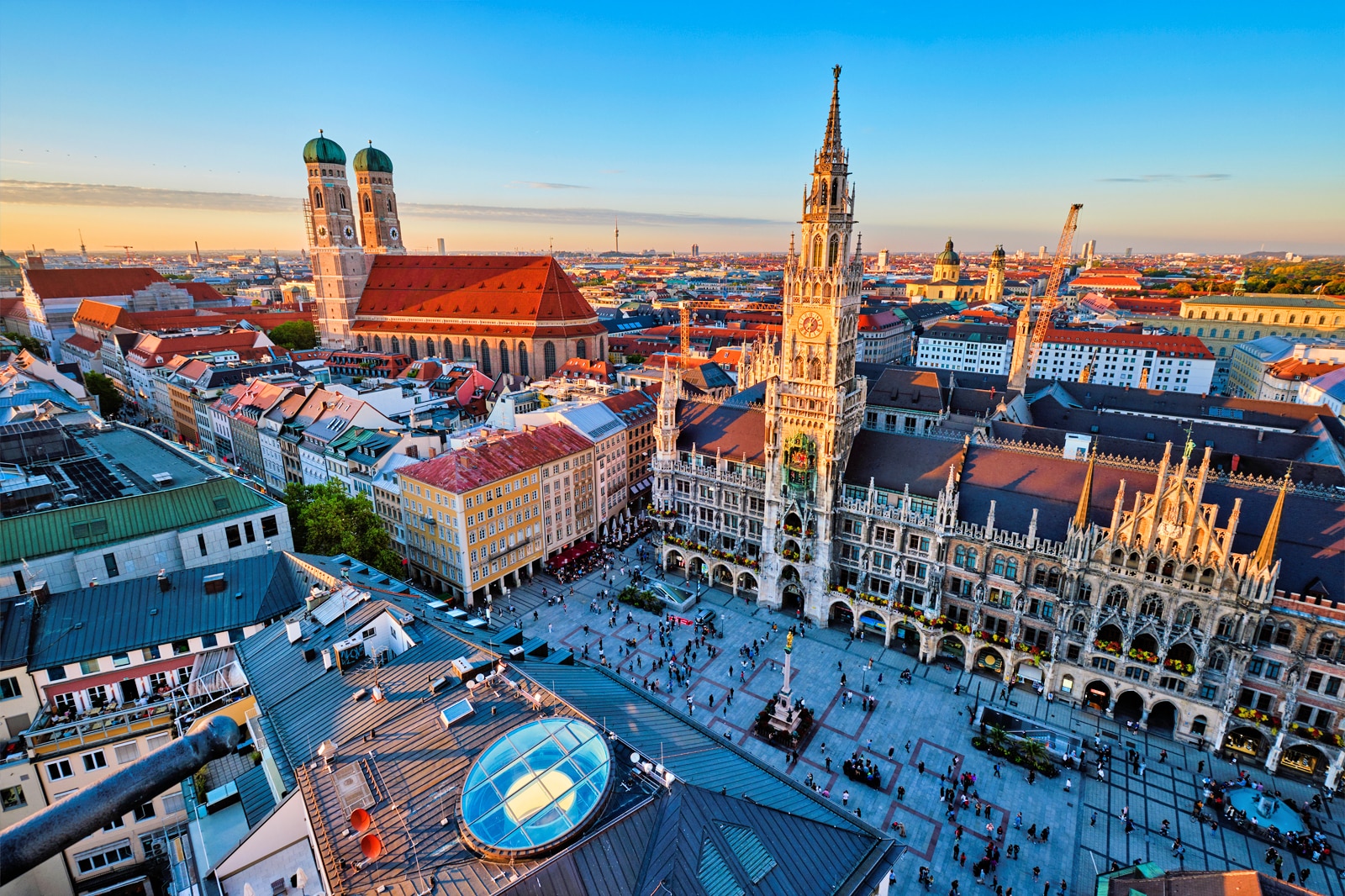 Nationalitée
allemagne
La pangée